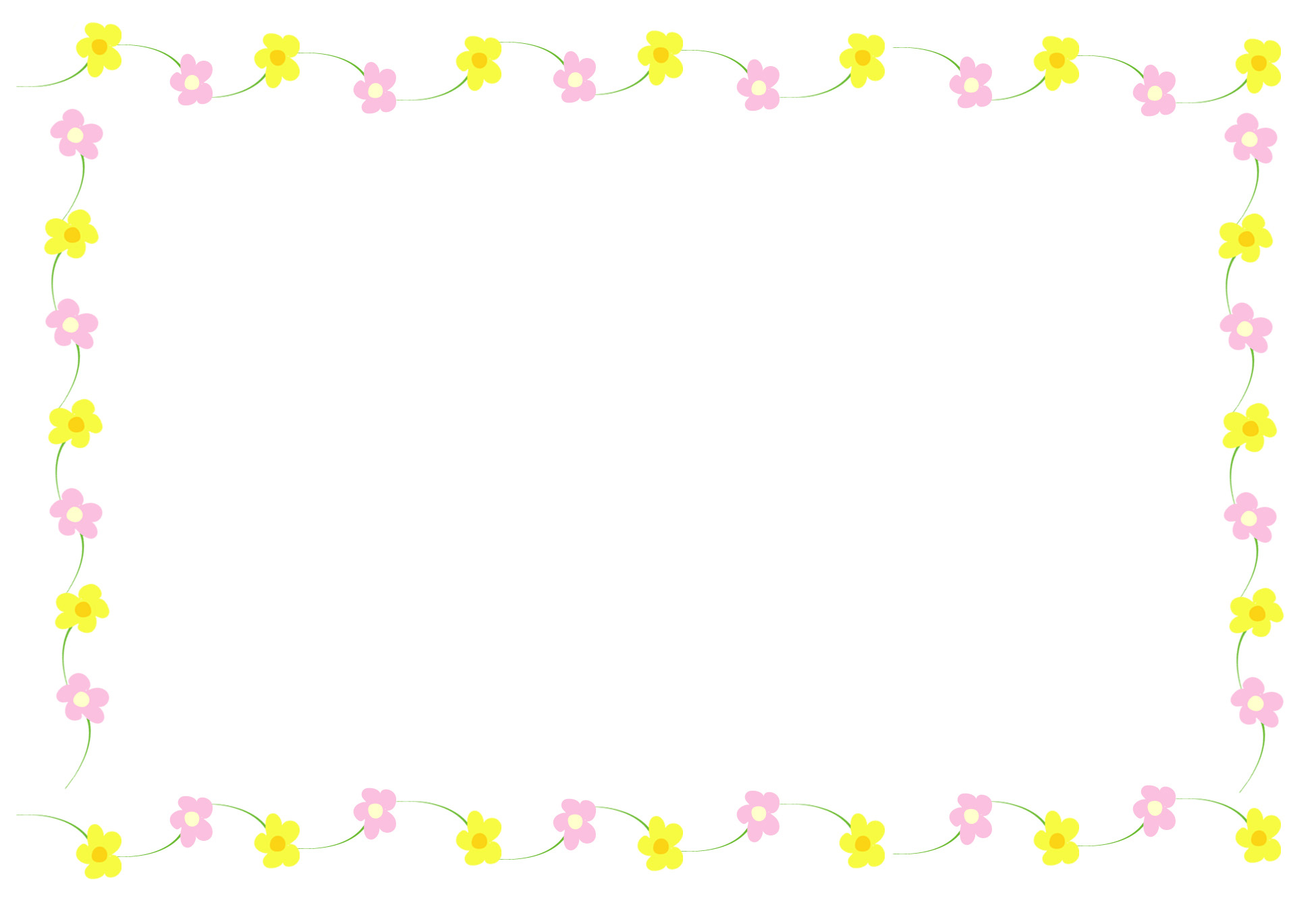 TRUNG HỌC CƠ SỞ NGUYỄN TRÃI LỊCH SỬ LỚP 9 NÂNG CAO.
TUẦN 4CÁC NƯỚC CHÂU Á
a) Giai đoạn 1959- 1978:
- 20 năm đất nước Trung Hoa đầy biến động, mở đầu là việc đề ra đường lối “ Ba ngọn cờ hồng’’.
- Em hãy giải thích “ Ba ngọn cờ hồng’’ một cách rõ ràng, chi tiết, cụ thể về đường lối này.
b) Công cuộc cải cách – mở cửa.
Em có những hiểu biết gì về công cuộc cải cách , mở cửa ở Trung Quốc từ năm 1978 đến nay? Công cuộc cải cách mở cửa đã đạt được những thành tựu gì? Hãy cho biết những suy nghĩ của bản thân về công cuộc đổi mới hiện nay ở Việt Nam?
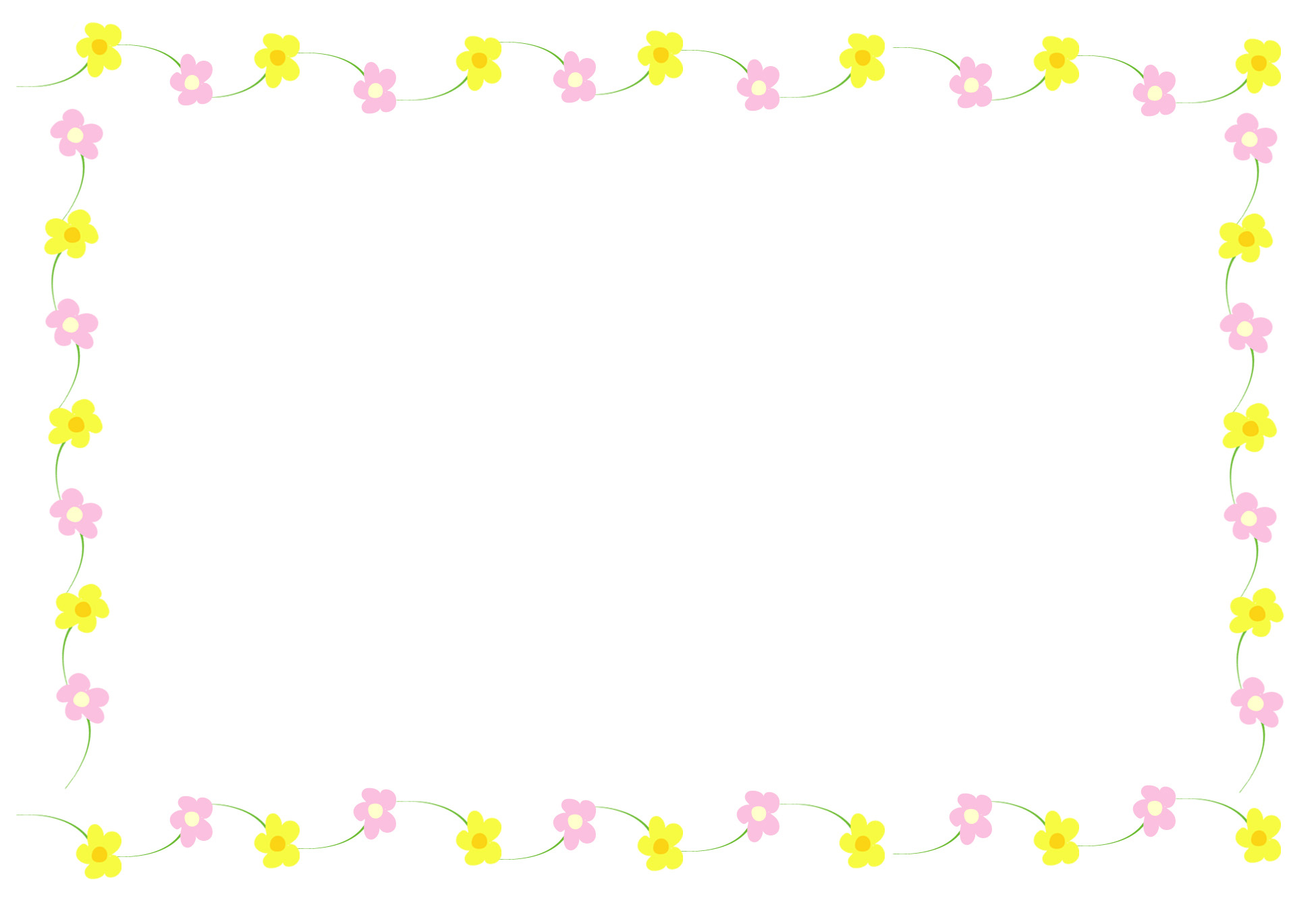 TRUNG HỌC CƠ SỞ NGUYỄN TRÃI LỊCH SỬ LỚP 9 NÂNG CAO.
TUẦN 5CÁC NƯỚC ĐÔNG NAM  Á
Mối quan hệ hợp tác giữa Việt Nam với tổ chức ASEAN.
Em hãy nêu những việc làm cụ thể, mà Việt Nam đã tham gia vào các hoạt  động, trên tất cả các lĩnh vực, từ khi gia nhập vào tổ chức ASEAN đến nay.
Em hãy nêu thời cơ và thách thức đối với Việt Nam khi gia nhập tổ chức ASEAN.
- Các nước ASEAN chuyển sang thực  hiện “ chiến lược kinh tế đối ngoại” vào thời gian nào? Cho biết mục tiêu, thành tựu của các nước ASEAN sau khi thực hiện chiến lược này?